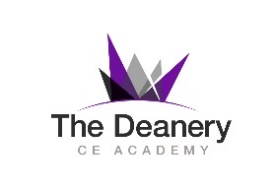 How religious were people in the Middle Ages?
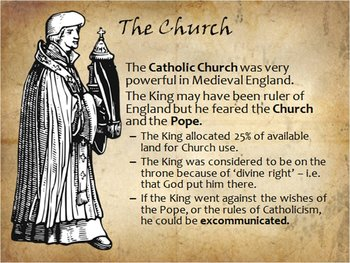